KREASTAV, s. r. o. Cvičná firma
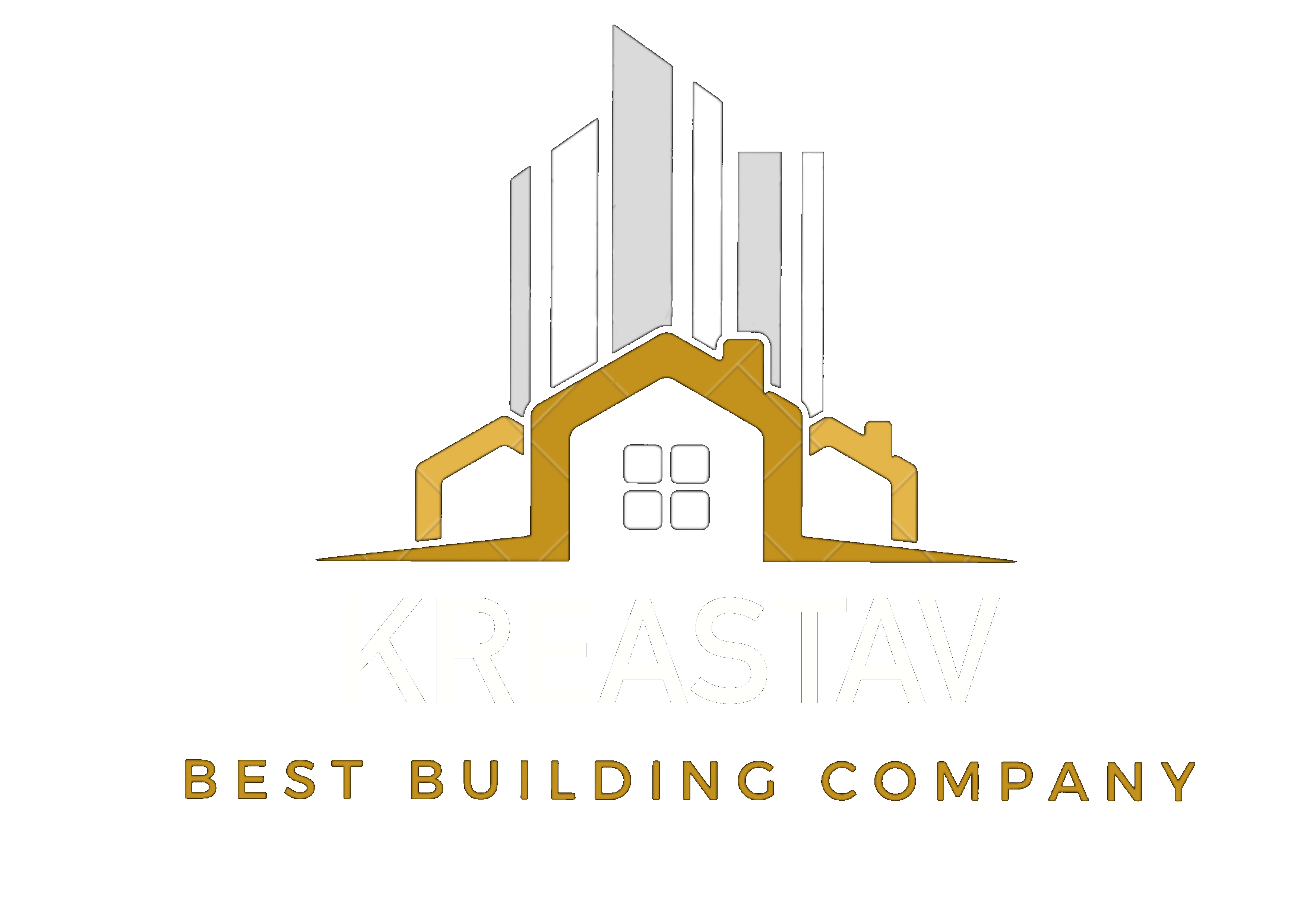 01
O NAŠEJ FIRME
02
EKOLÓGIA
LOKÁCIA
03
04
NAŠE PONÚKANÉ SLUŽBY
05
NAJLEPŠIE PREDÁVAJÚCE
06
NÁŠ TÍM
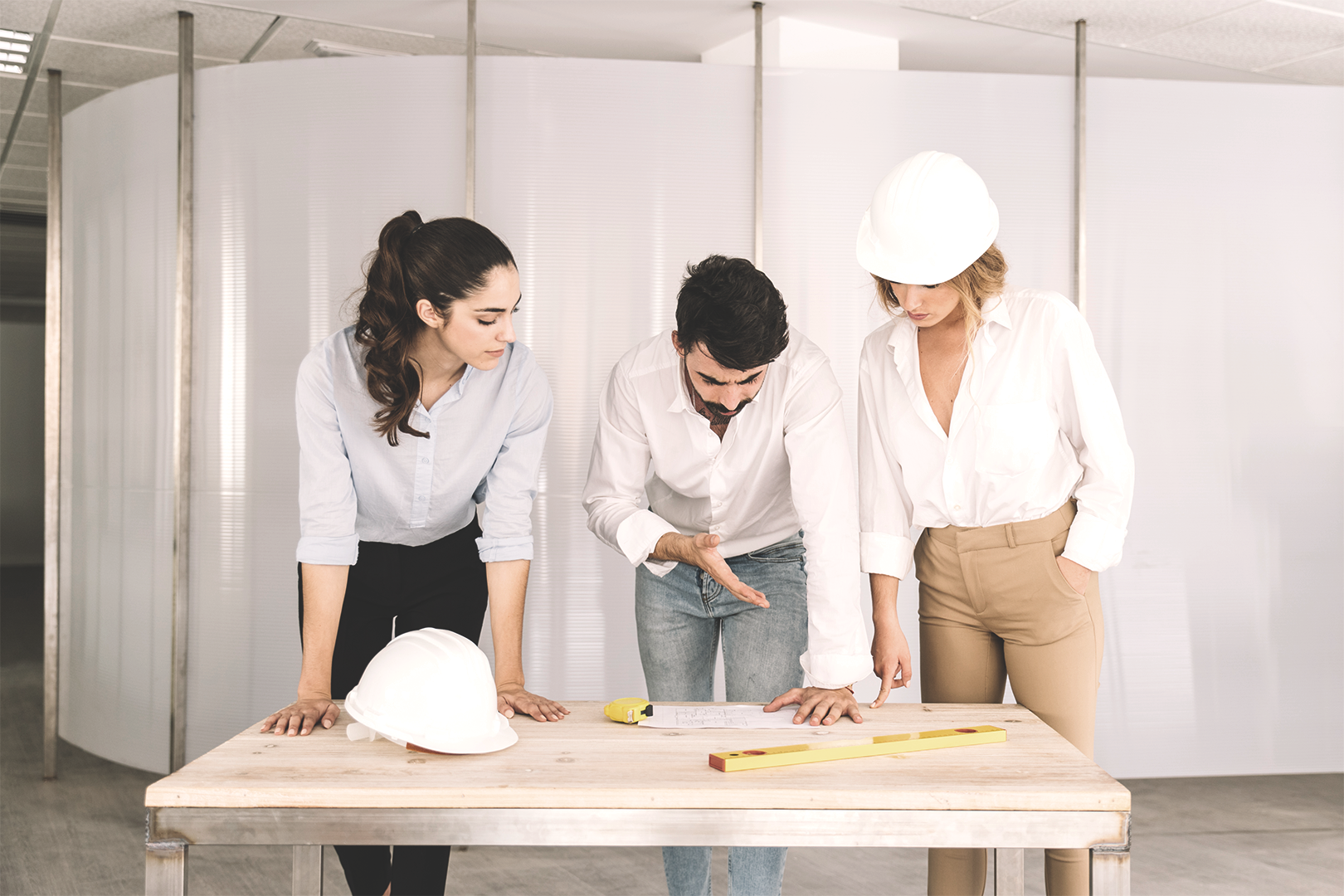 O nás
Sme stavebno-obchodná spoločnosť zaoberajúca sa uskutočňovaním stavieb, drobných stavieb a ich zmien. 
Poskytujeme aj prípravné práce k uskutočňovaniu stavieb. 
Nájdete u nás maloobchod so stavebným materiálom, sanitárnou technikou a zariadením, nátermi, lakmi a s tabuľovým sklom.
Naša história
09. 09. 2022
Vznik firmy
01. 10. 2022
Prvá spolupráca
STO, s. r. o.
01. 11. 2022
Druhá spolupráca 
Rozumný dom, s. r. o.
A STÁLE NAPREDUJEME!
01. 11. 2023
Rozvíjanie spolupráce s firmou LOXONE, s. r. o.
01. 11. 2023
Tohtoročná spolupráca EKOPROFIL, s. r. o.
Ekológie pri výstavbe
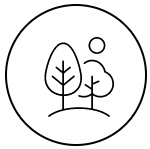 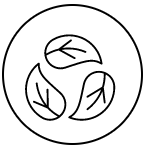 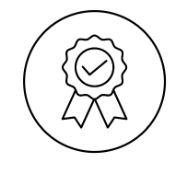 POSLANIE
VÍZIA
PROSPEŠNOSŤ
Poslaním ekológie je chrániť a zachovať životné prostredie pre súčasné i budúce generácie.
Víziou ekológie je vytvoriť udržateľnú budúcnosť, kde ľudia a príroda žijú v harmónii.
Ekológia prispieva k zdraviu planéty, udržateľnému využívaniu zdrojov a ochrane biodiverzity.
Náš tím stojí po vašom boku od položenia prvej tehly, až po kolaudáciu.
1. Sídlo firmy
LOKÁCIA
2. Výstavba obchodného domu - Aupark
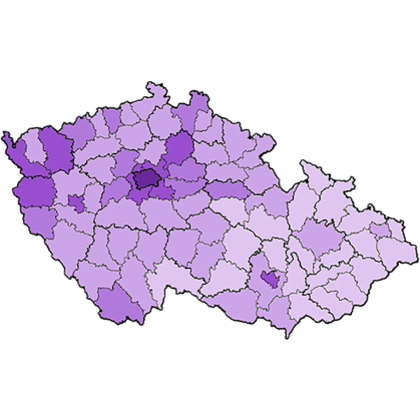 3. Praha, luxusná vila pre zákazníka
3
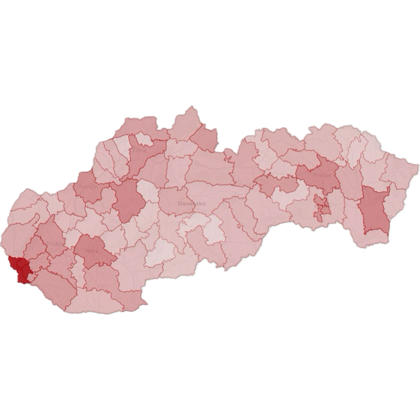 1
2
NAŠE PONÚKANÉ SLUŽBY
Rozumný dom
Ekológia
Maloobchod stavebného materiálu
- recyklovateľné materiály
- fotovoltanika
- optimalizácia spotrebičov
- zabudovanie MINI servera
- prepojenie spotrebičov a energetiky
- ovládanie domu prostredníctvom telefónneho zariadenia
Dodávatelia
 - STO, s. r. o.
- Rozumný dom, s. r. o. 
- EKOPROFIL, s. r. o.
Výstavba domov na kľúč
Šetrenie Vašich financií
Dodanie
- stavebné povolenie
- výstavba realizácie
- odovzdania kľúča od hotovej stavby
Dom na kľúč – 6 mesiacov
Stavebný materiál – 3 až 6 prac. dní
- cenovo výhodné materiály
- optimalizácia nákladov
NAJLEPŠIE PREDÁVAJÚCE
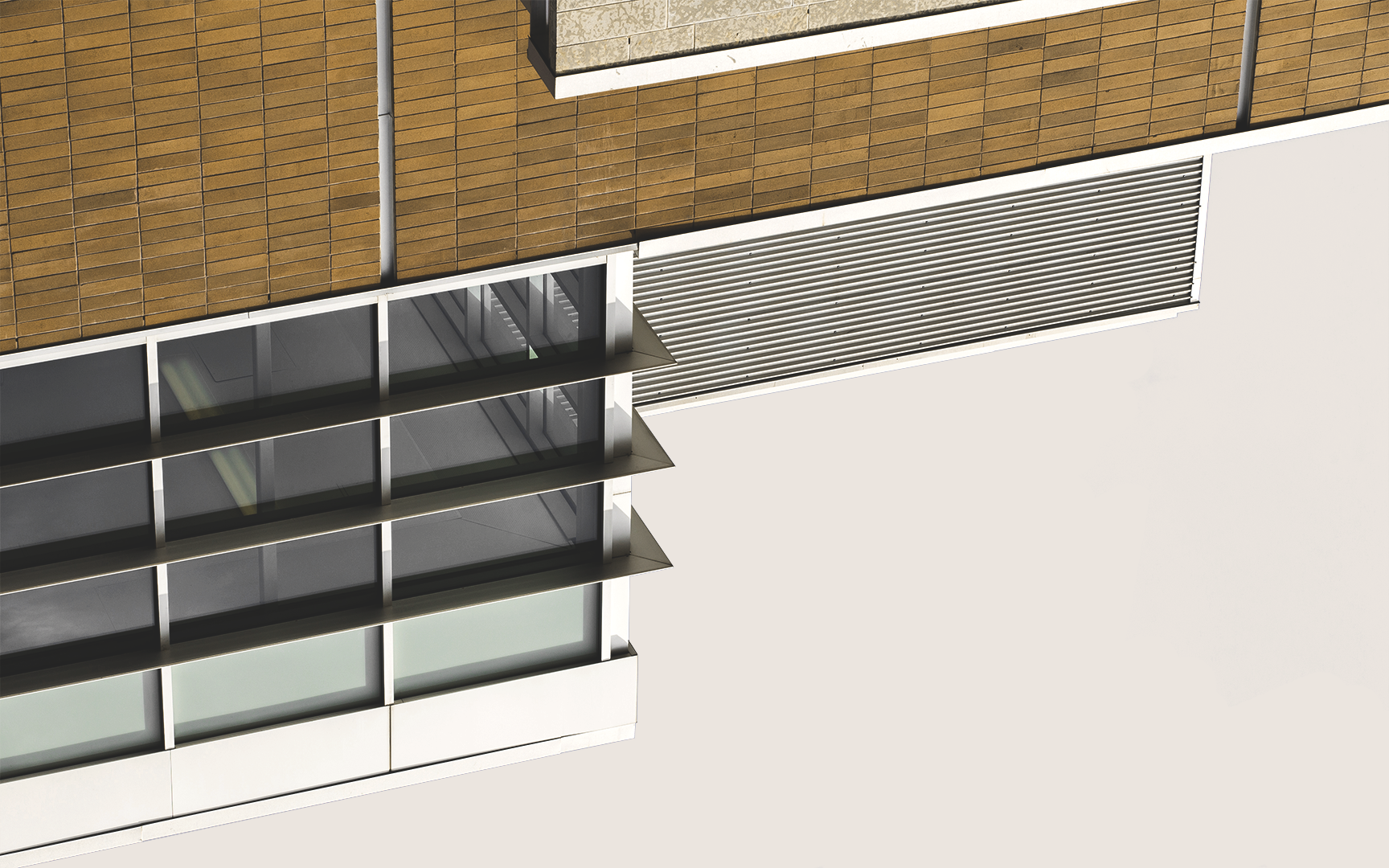 EKOPROFIL, s. r. o.
- výroba najbezpečnejších okien s 12 ročnou zárukou
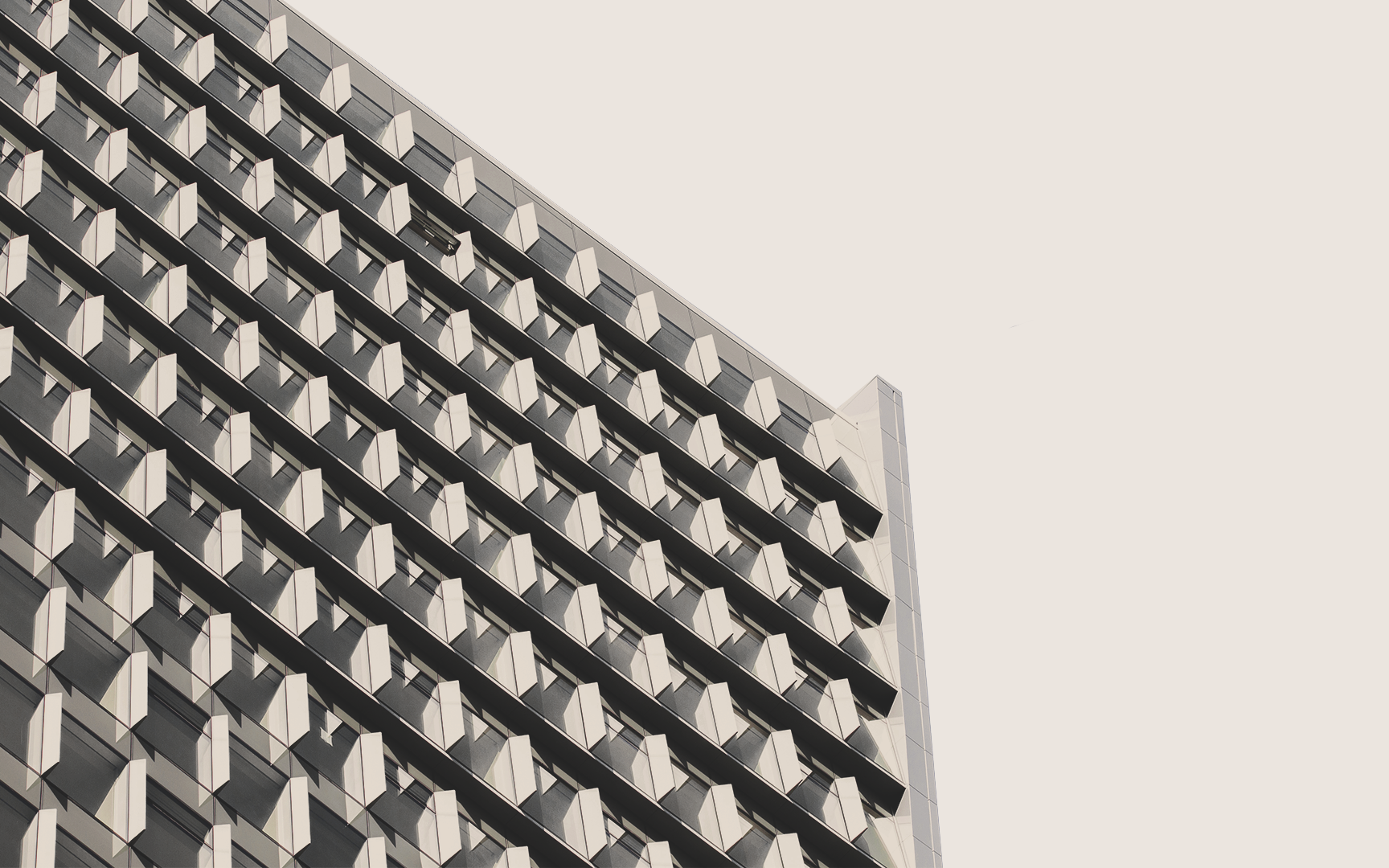 STO, s. r. o.
- výstavba, ale i rekonštrukcia prác priemyselných a polyfunkčných objektov
NÁŠ TÍM
Timea Matúšková
Riaditeľka
Karin Rečlová
Asistentka riaditeľky
Nina Živčicová
Grafický dizajnér
Simon Pacalaj 
Vedúci marketingového oddelenia
Klára Martinková
Vedúca personálneho oddelenia
Matej Horváth 
Vedúci ekonomického oddelenia
Elias Bahar
Vedúci obchodného oddelenia
VIDÍME SA NABUDÚCE
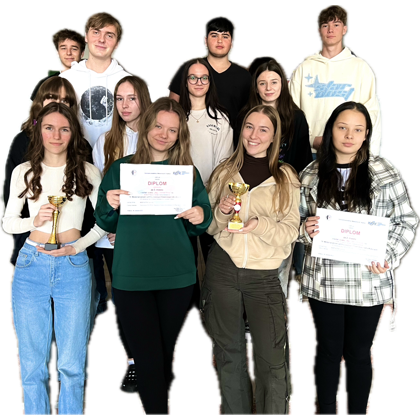 Nejaké ďalšie otázky?
Neváhajte sa ozvať

kreastavcf@gmail.com
 
kreatavcf
 
https://kreastav-s--r--o-8.webnode.sk
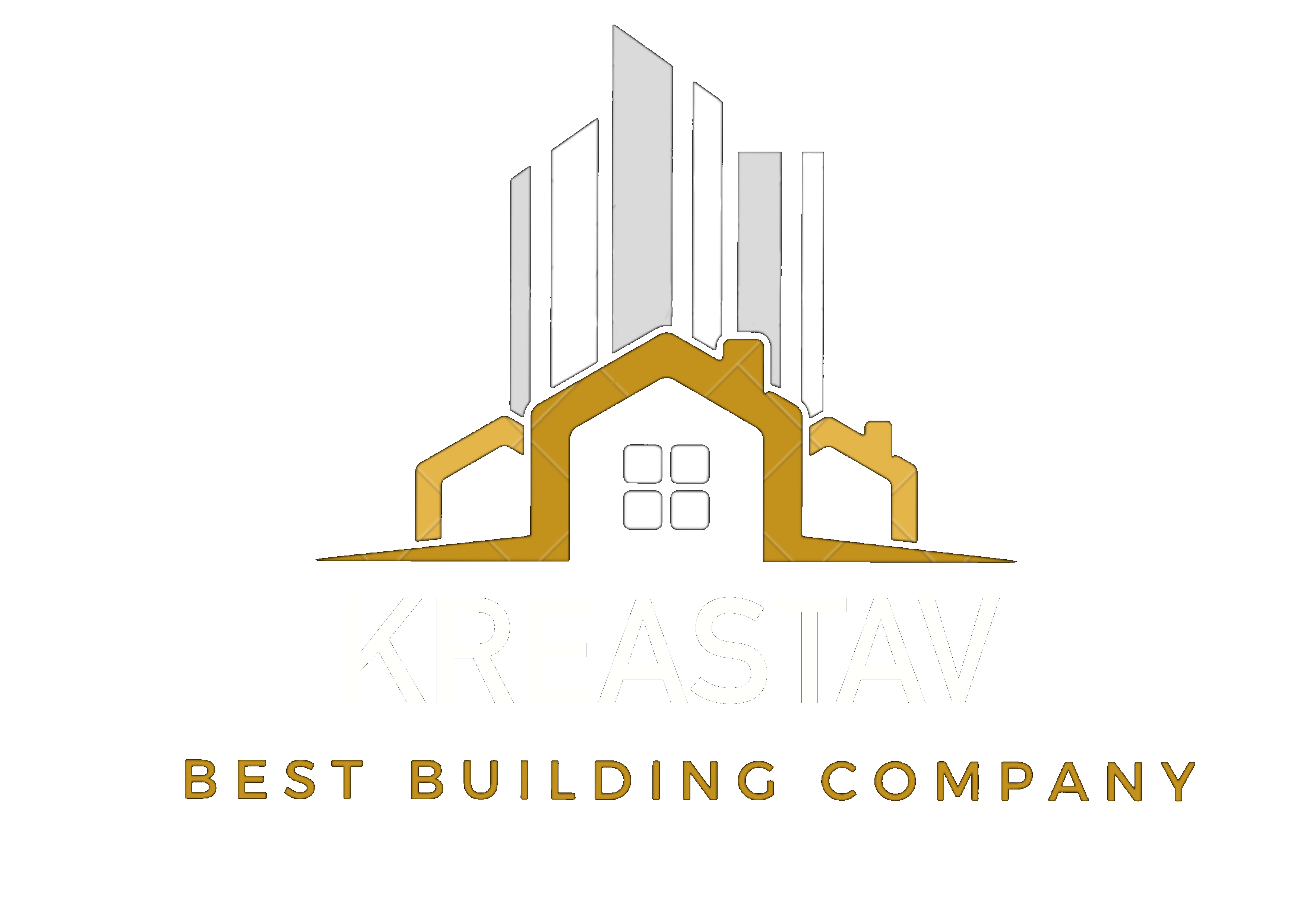 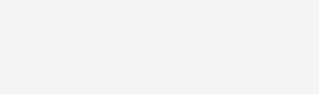